多维阅读第3级
Big Gorilla
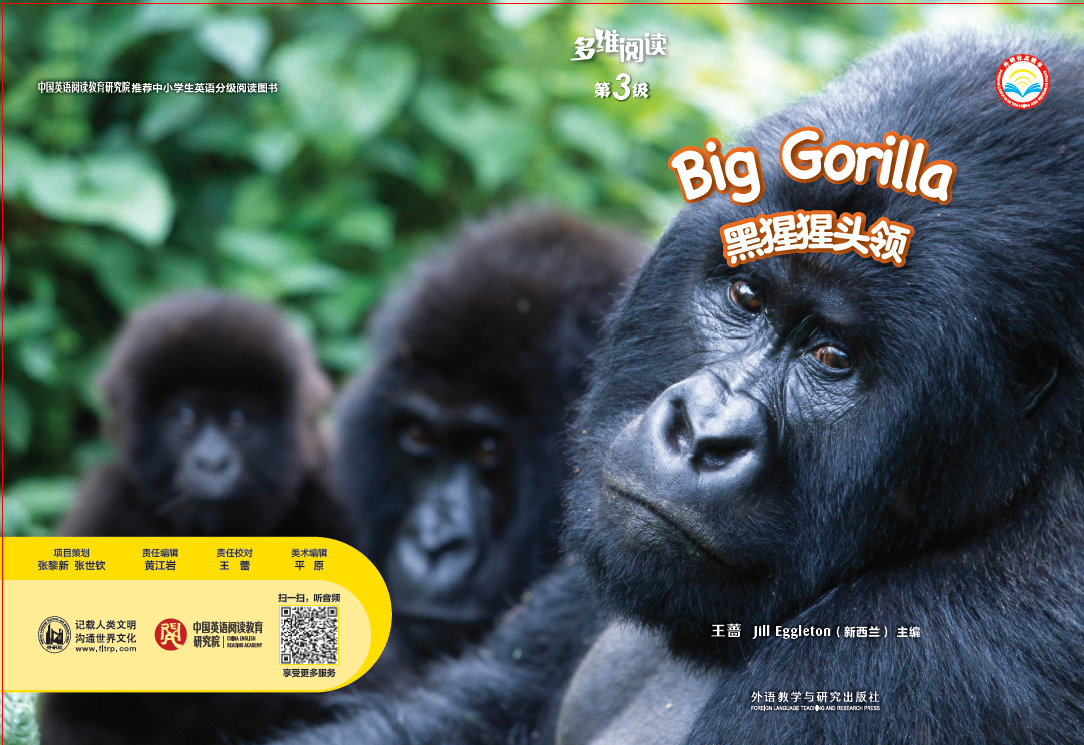 Guessing
What animal is it?
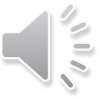 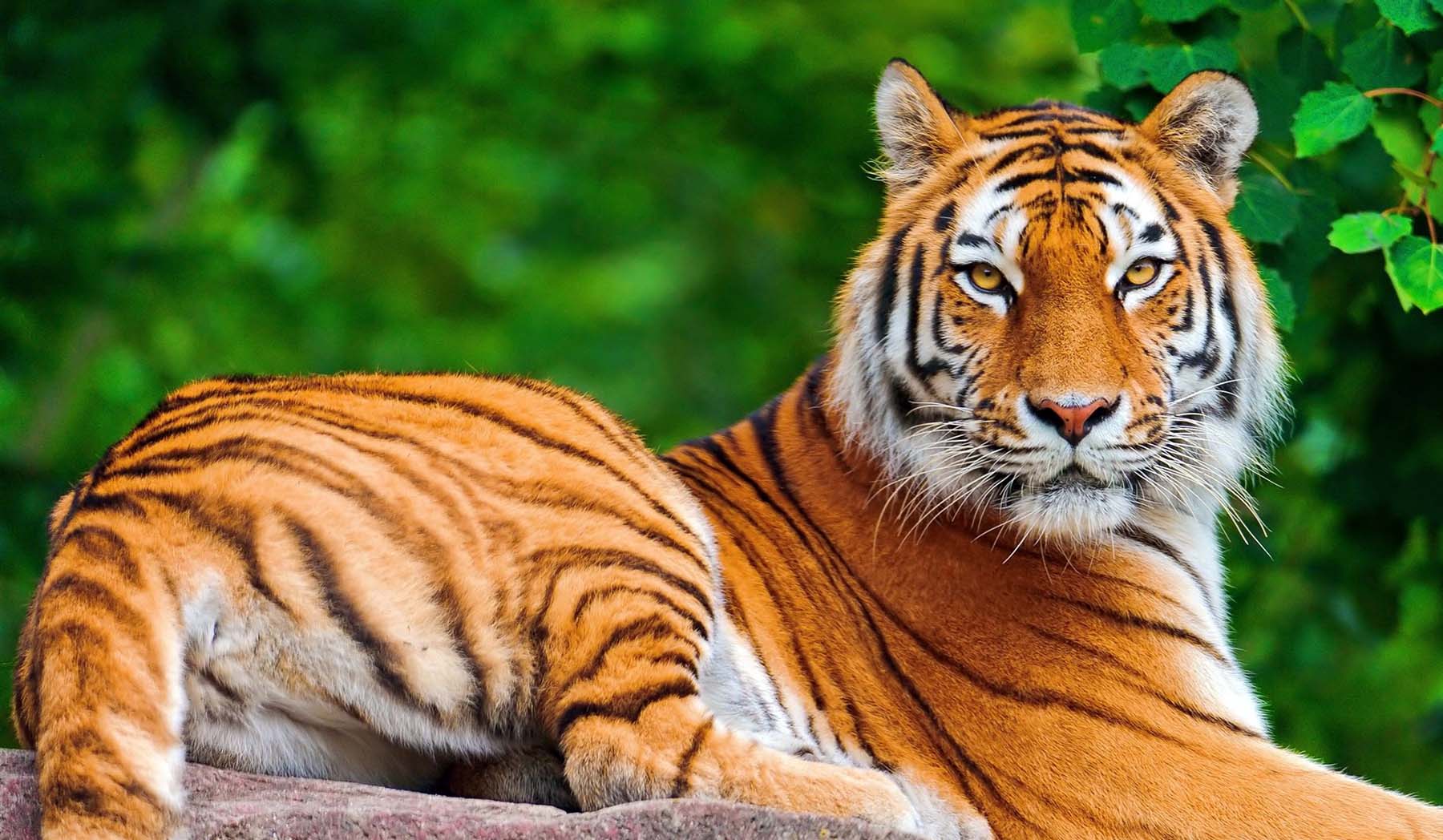 Guessing
What animal is it?
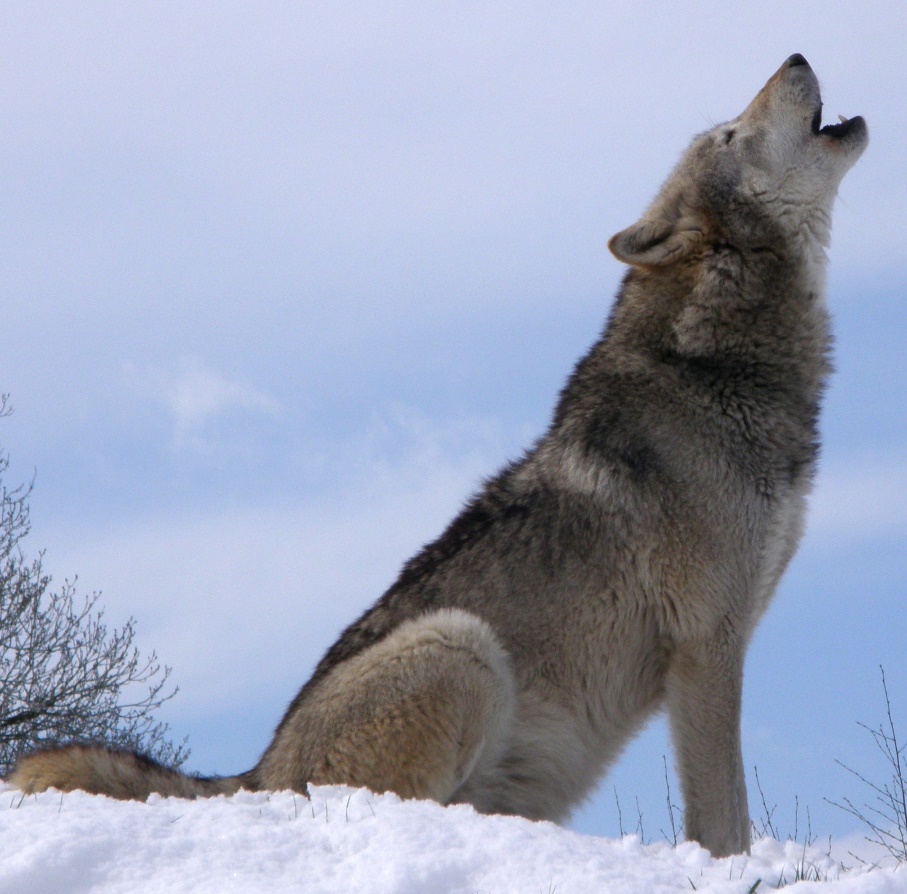 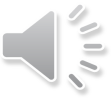 Guessing
What animal is it?
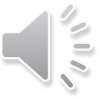 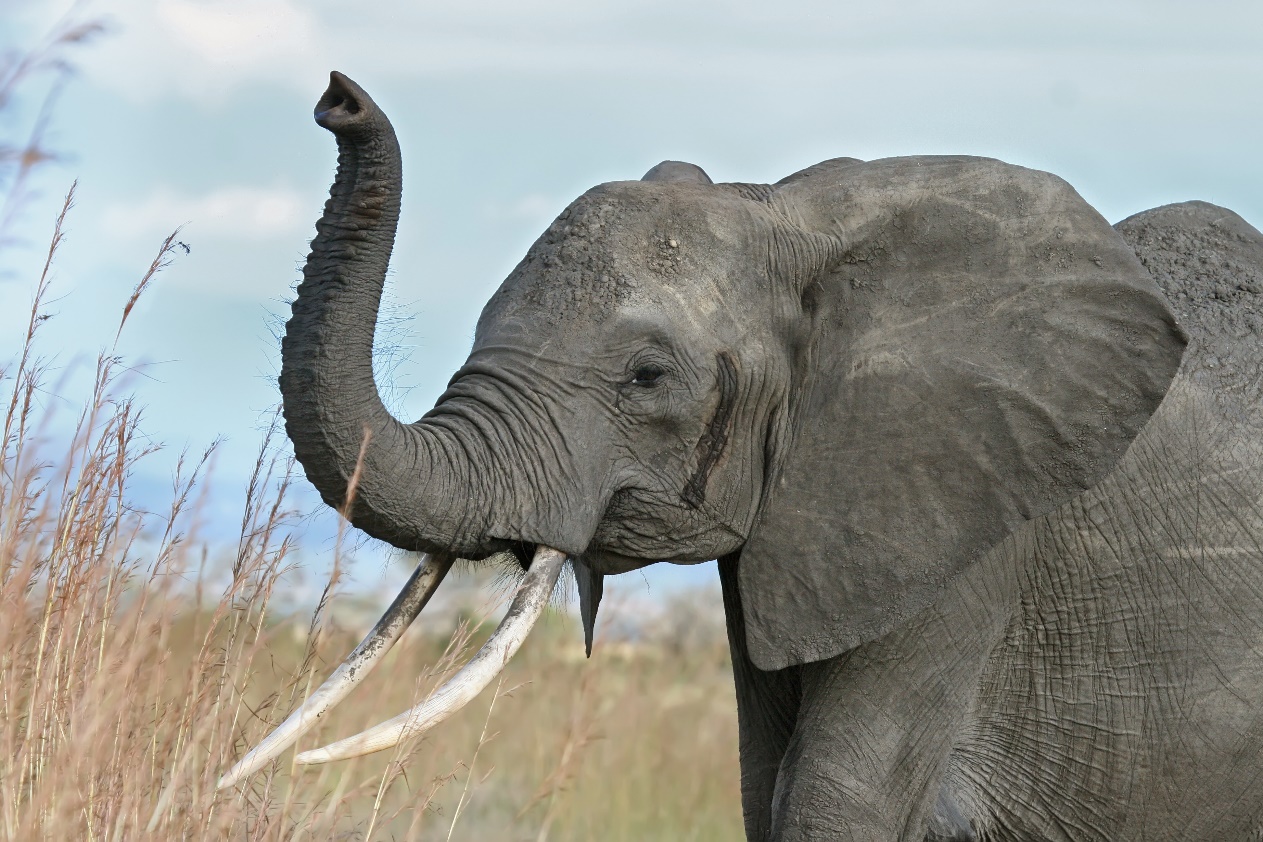 Guessing
What animal is it?
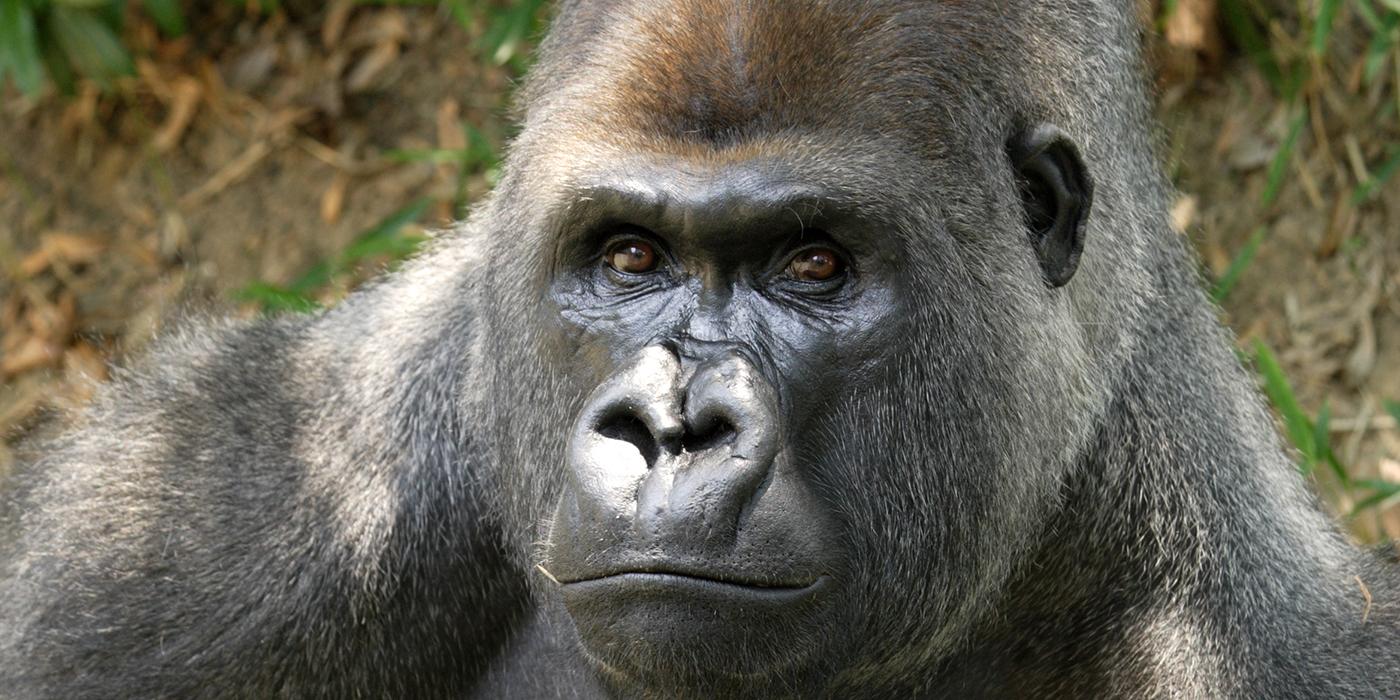 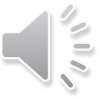 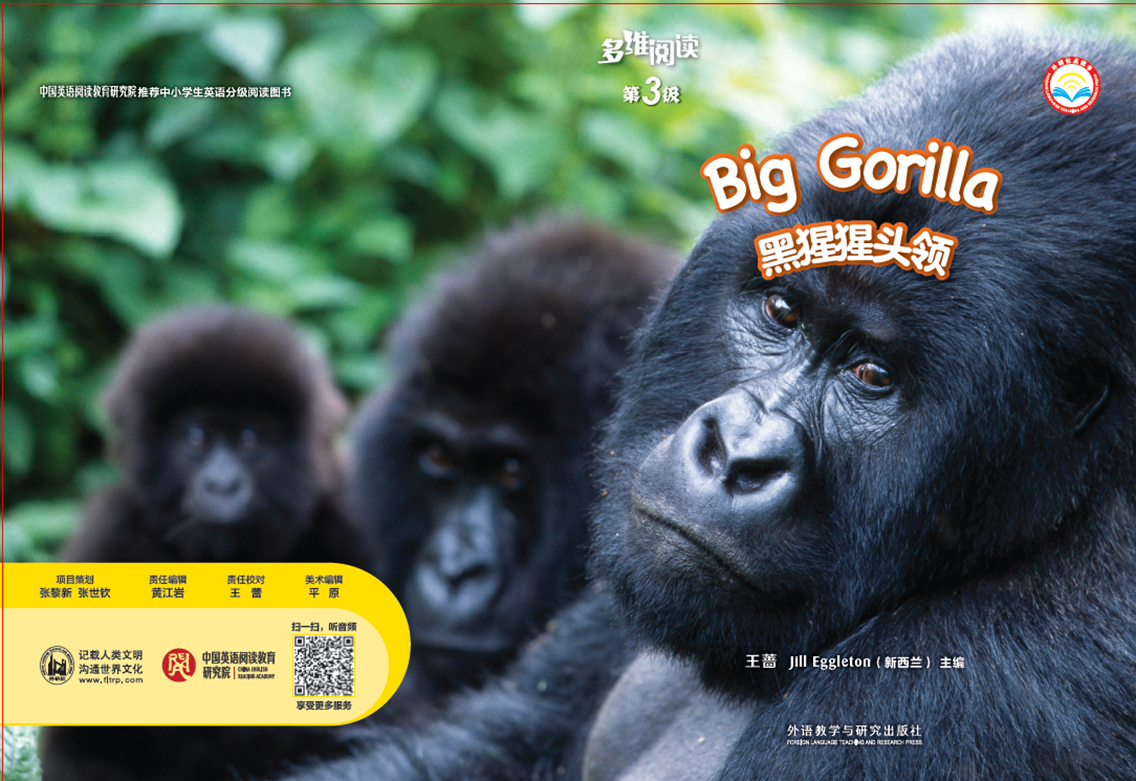 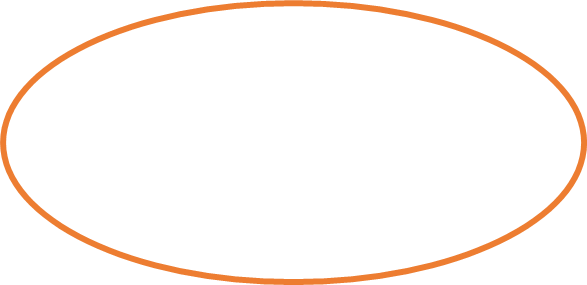 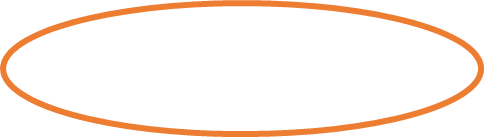 First Reading
What will happen to the big gorilla and the other gorillas in this book?
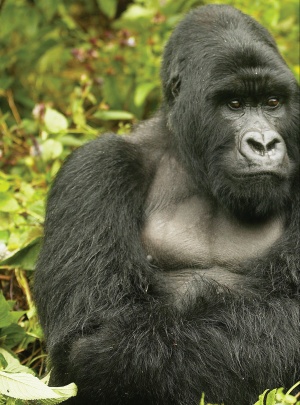 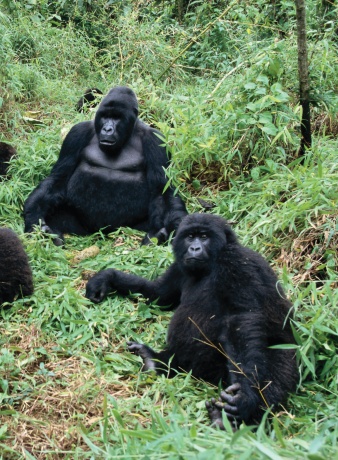 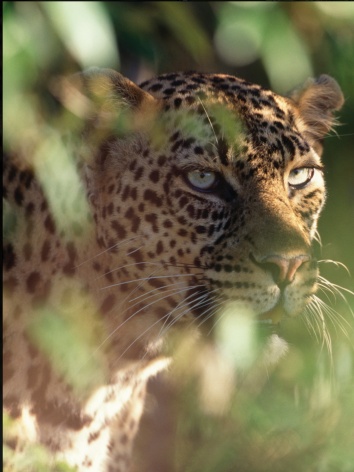 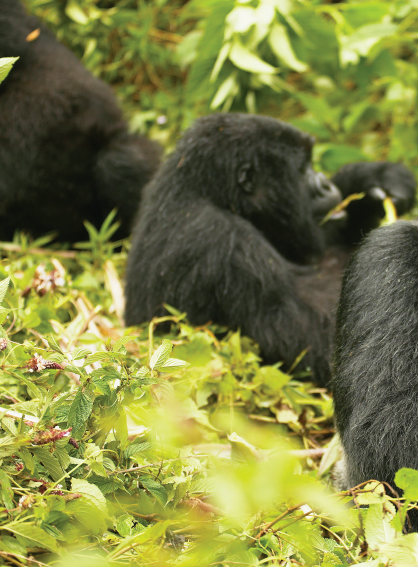 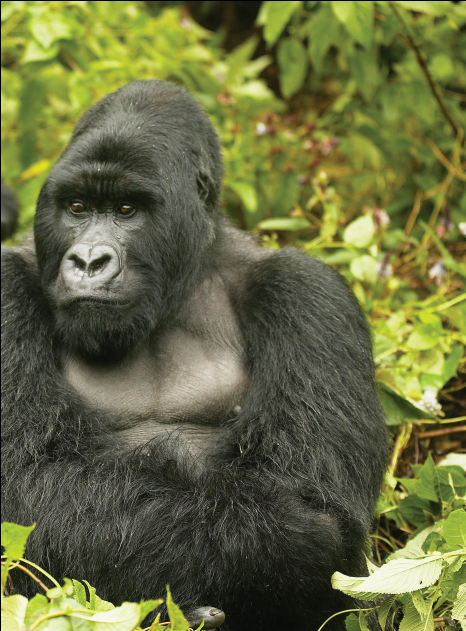 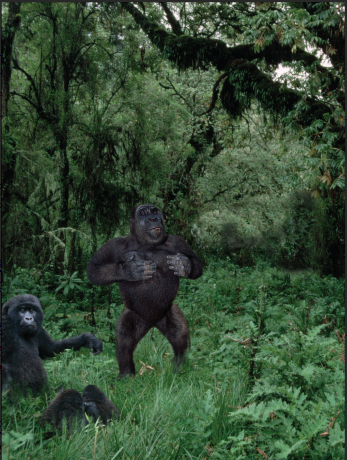 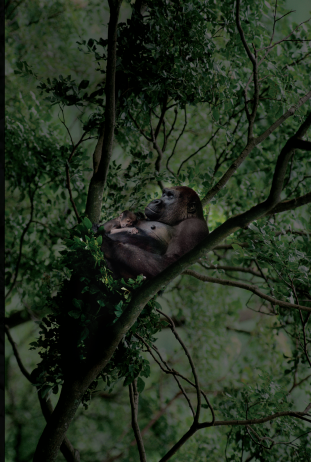 Second Reading
Pages 2-5
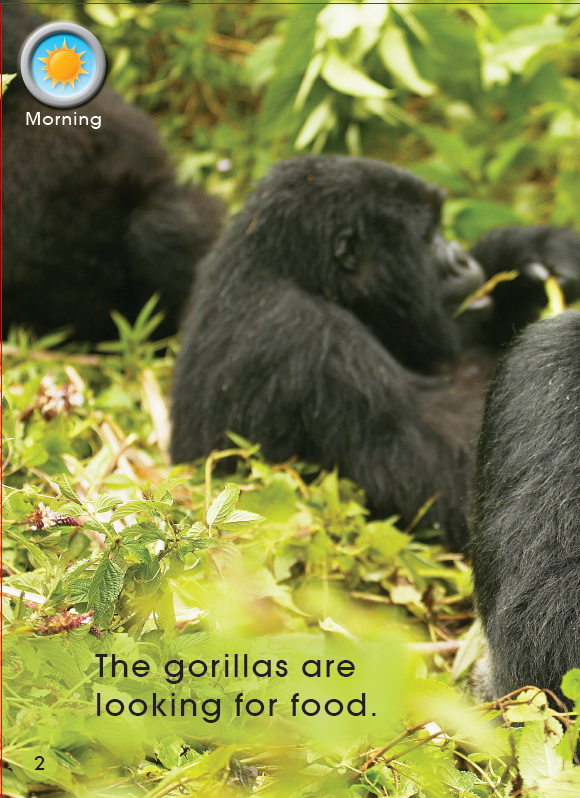 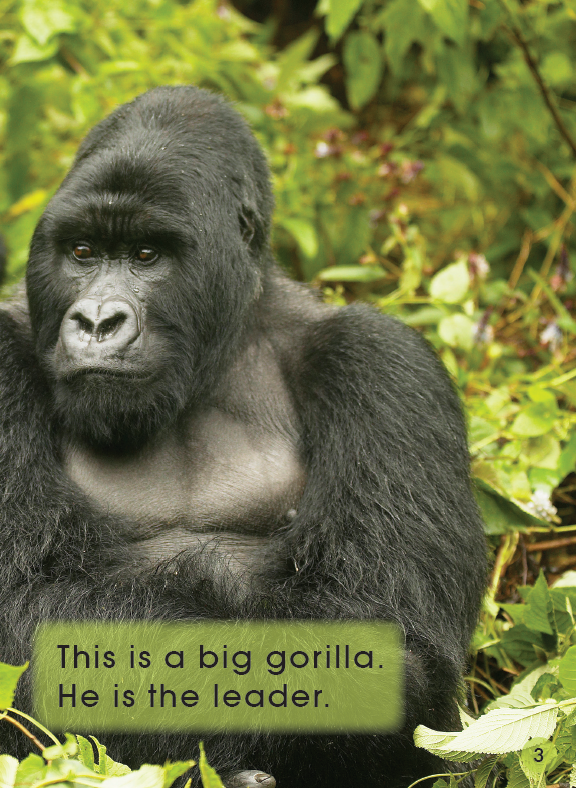 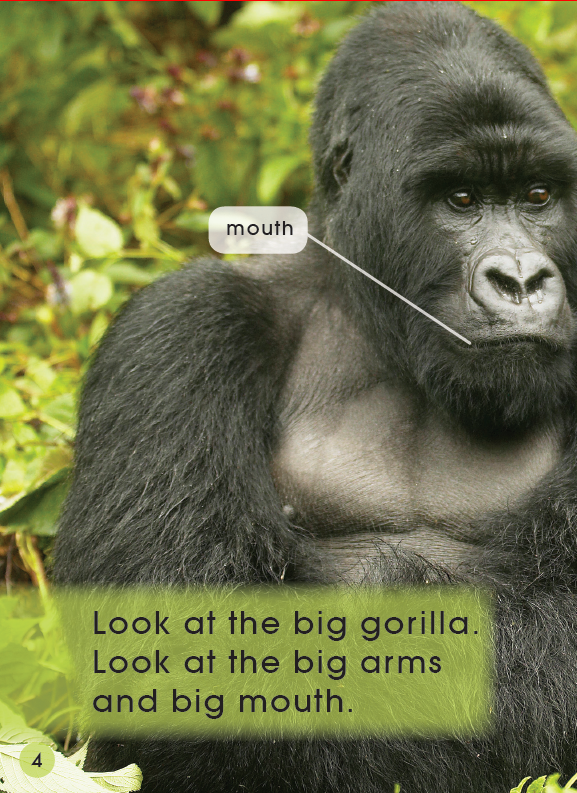 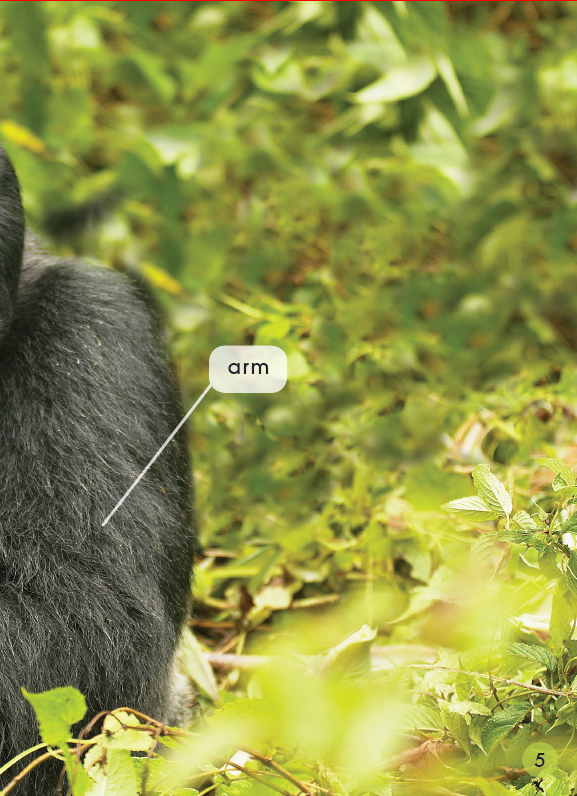 Second Reading
Pages 6-7
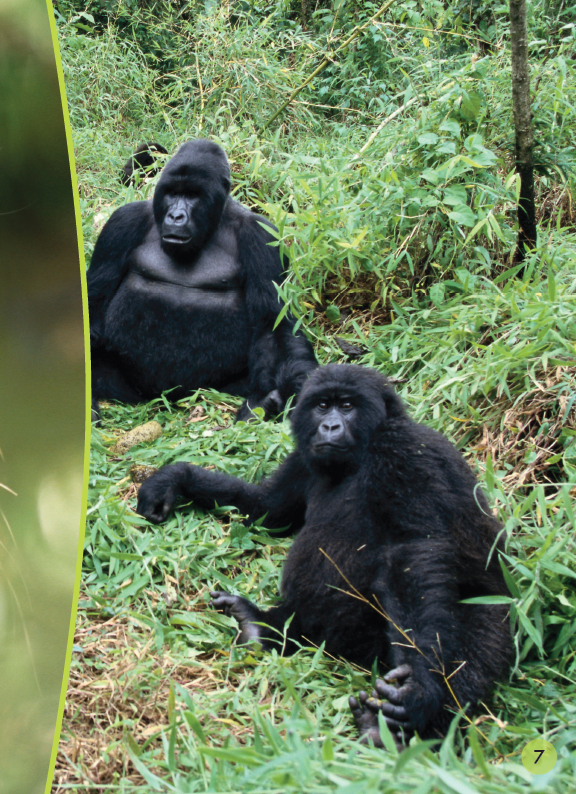 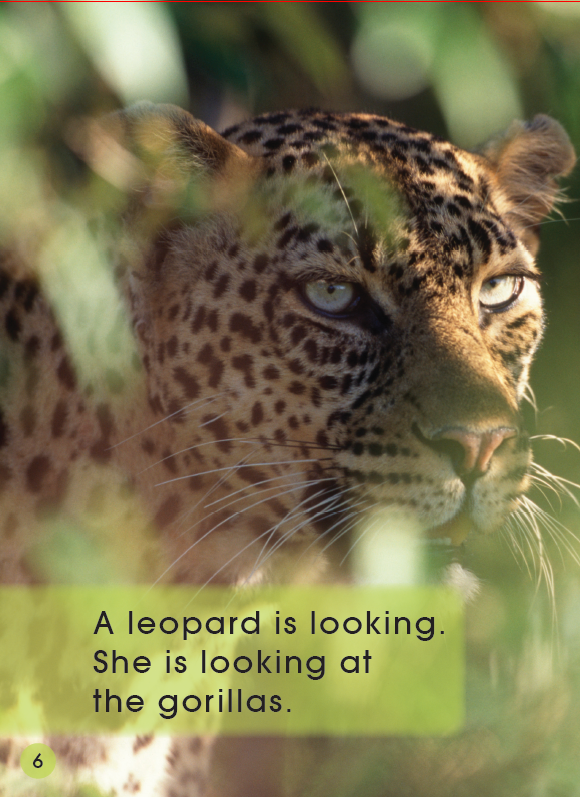 Second Reading
Pages 8-11
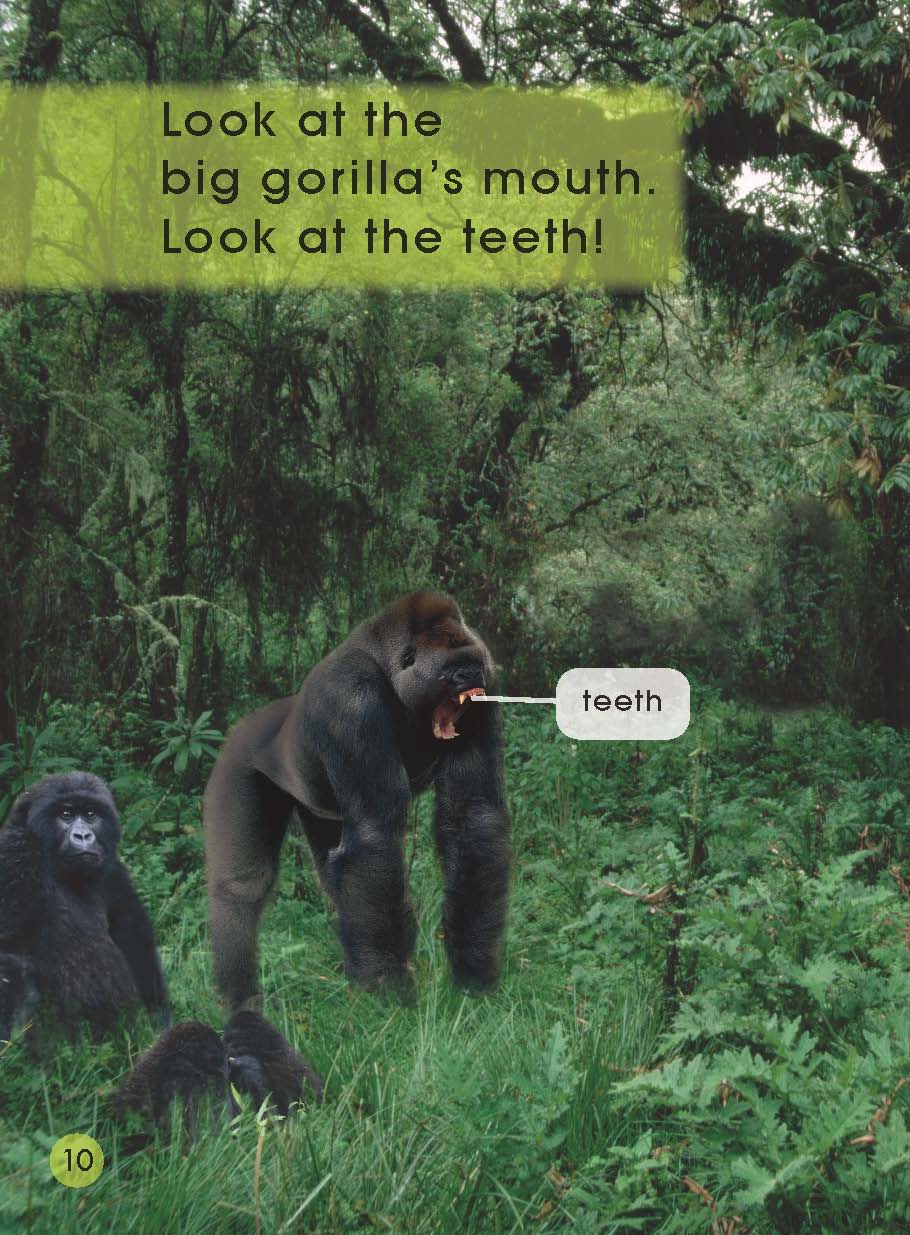 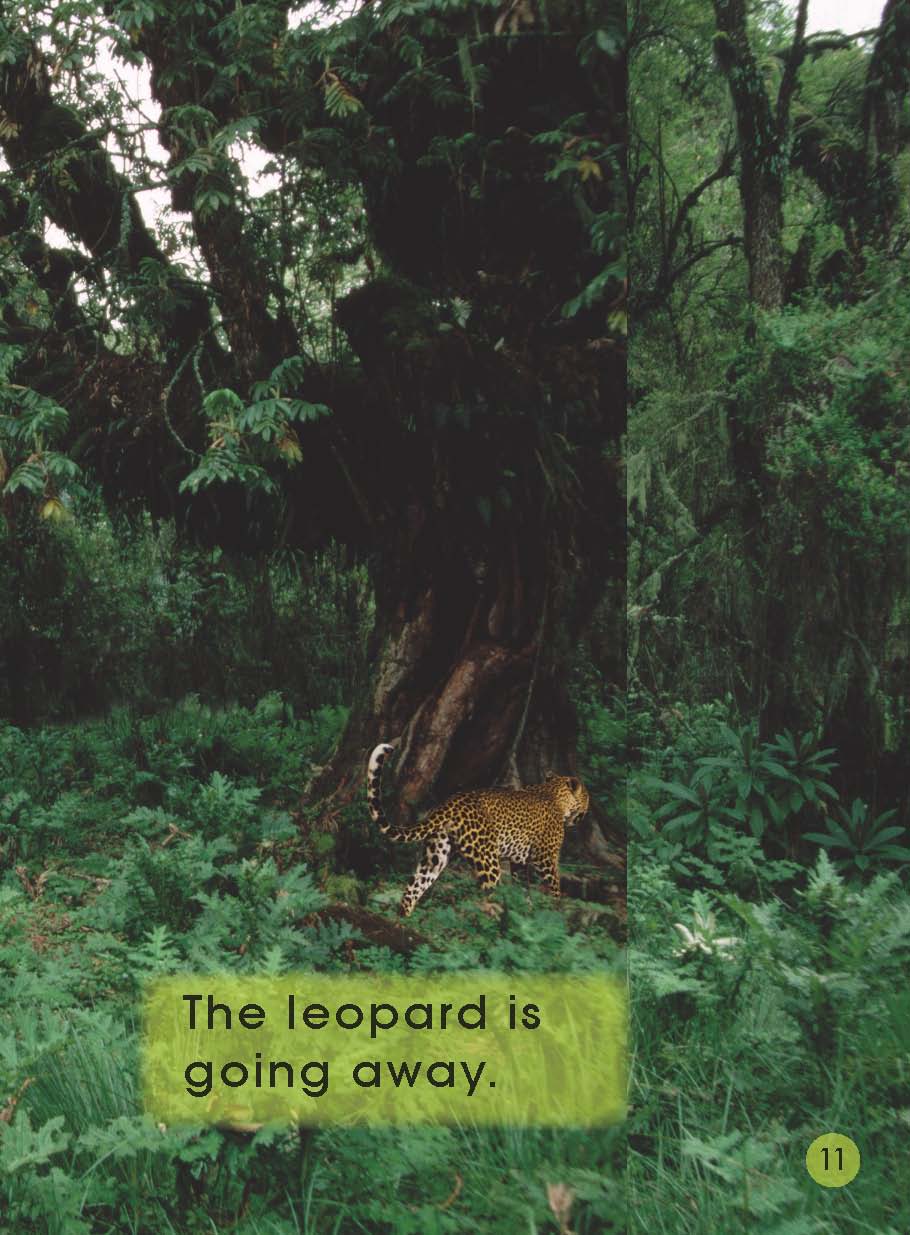 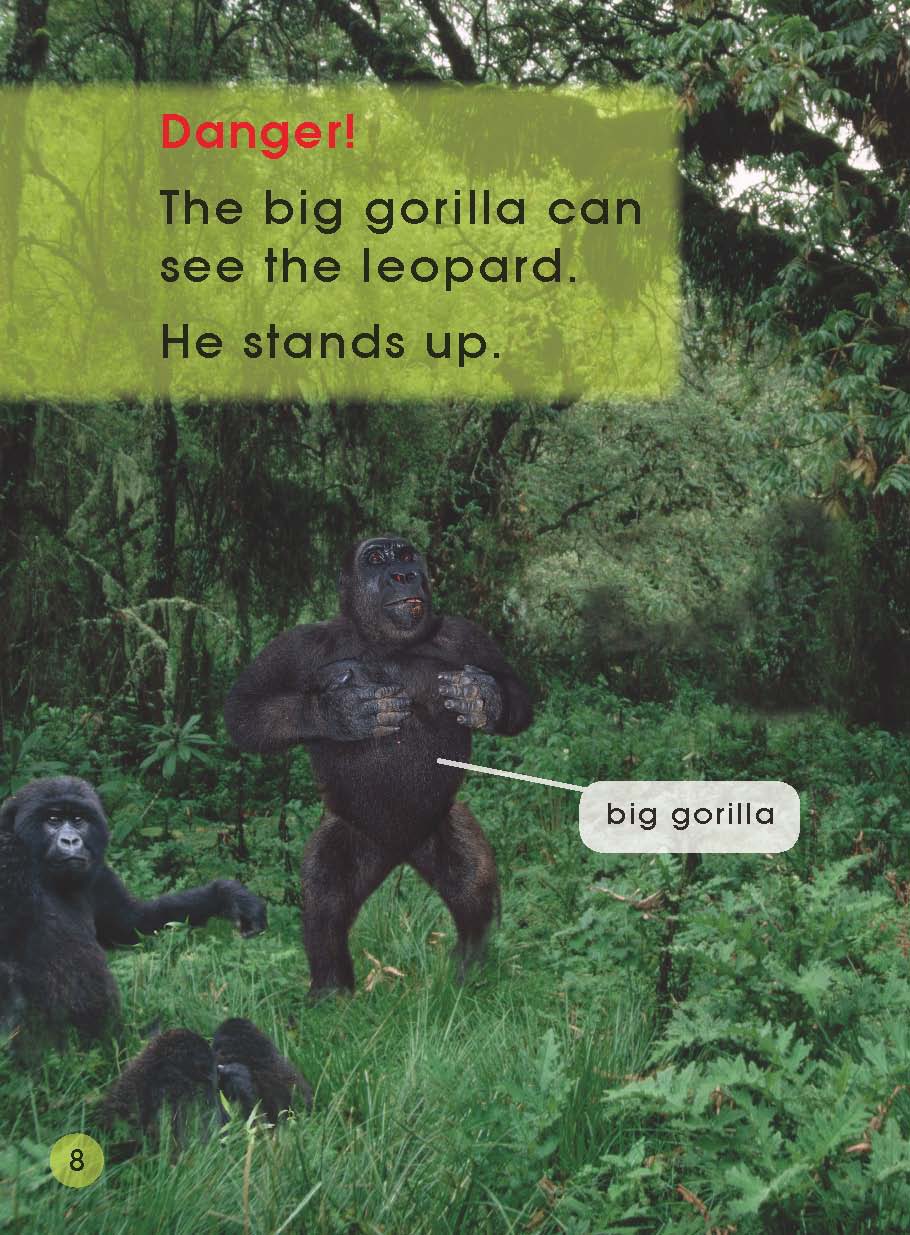 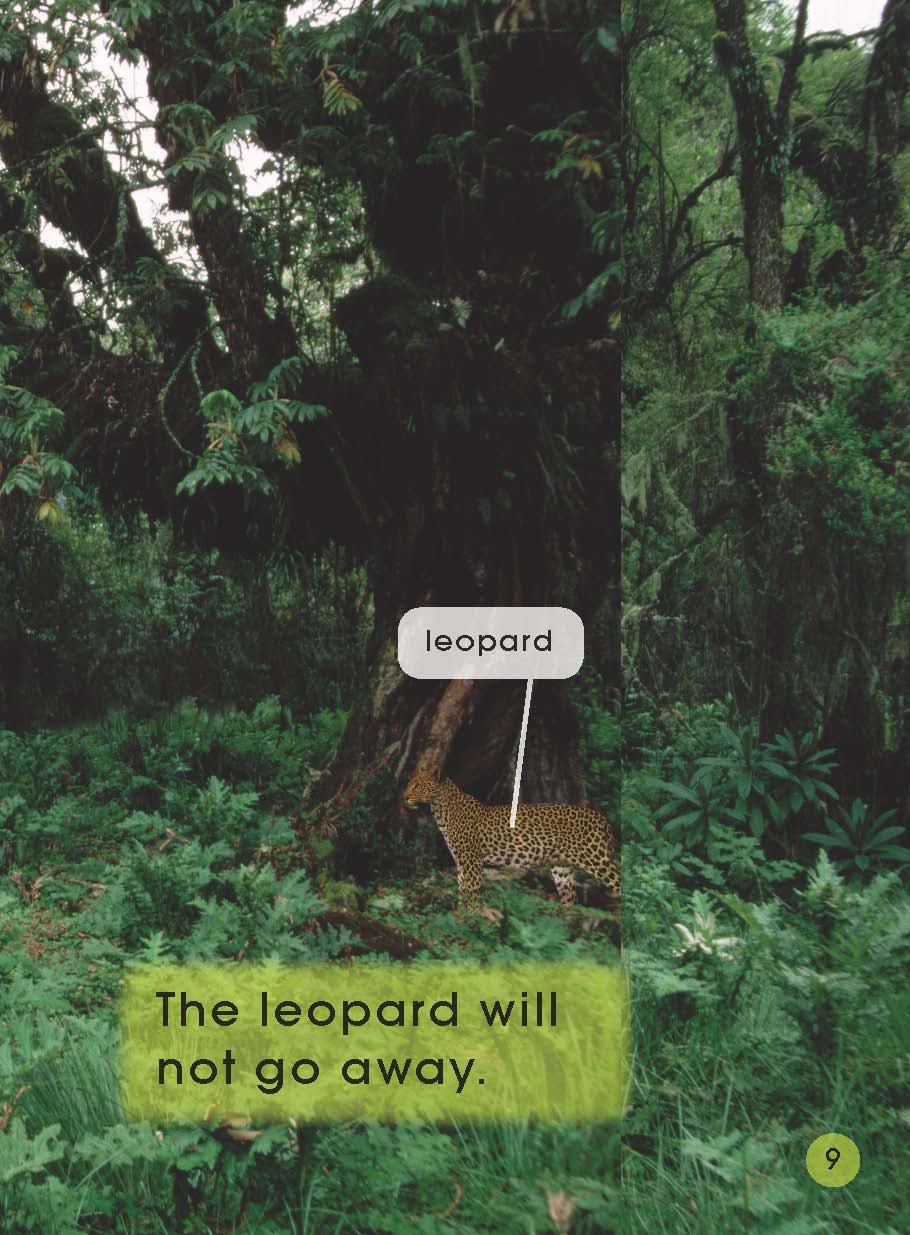 Second Reading
Pages 12-13
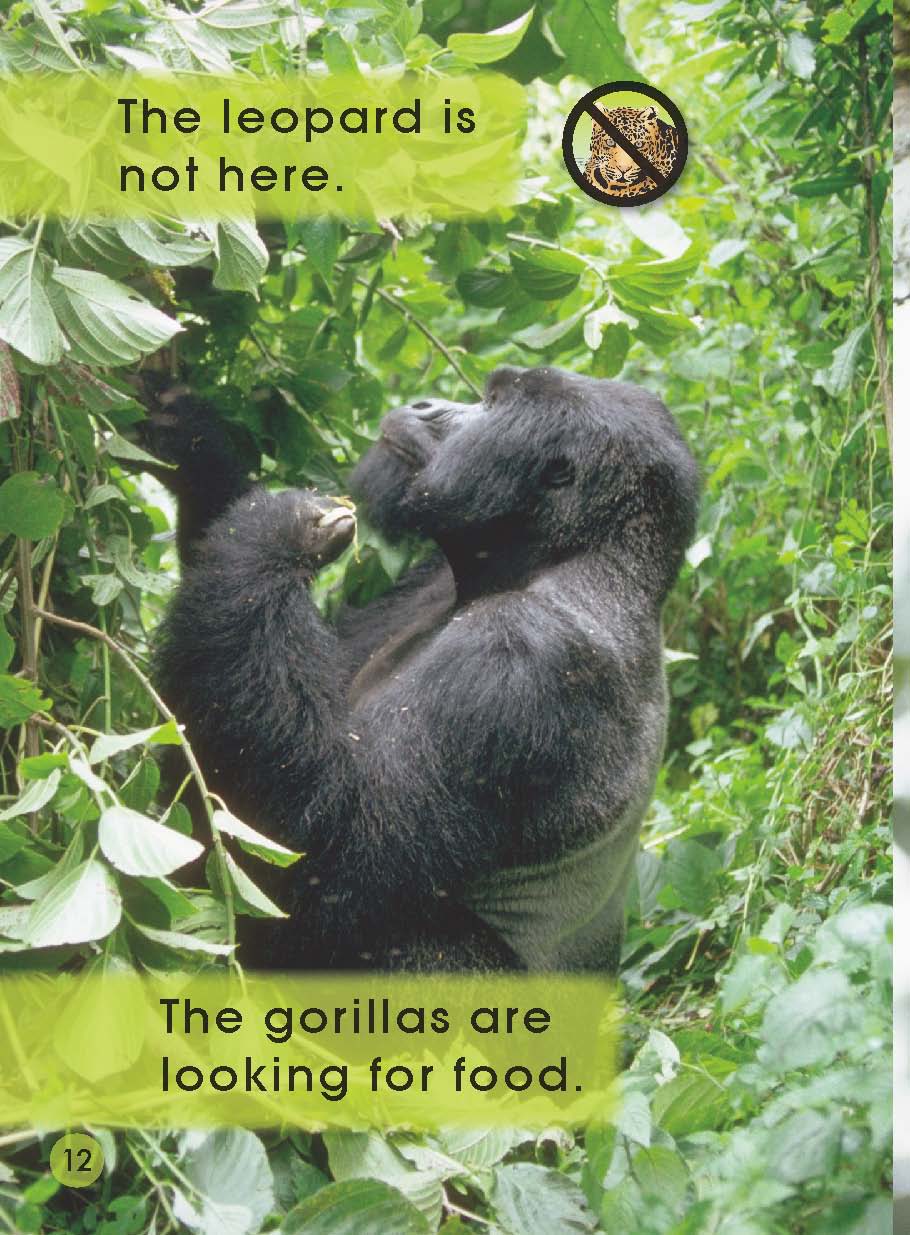 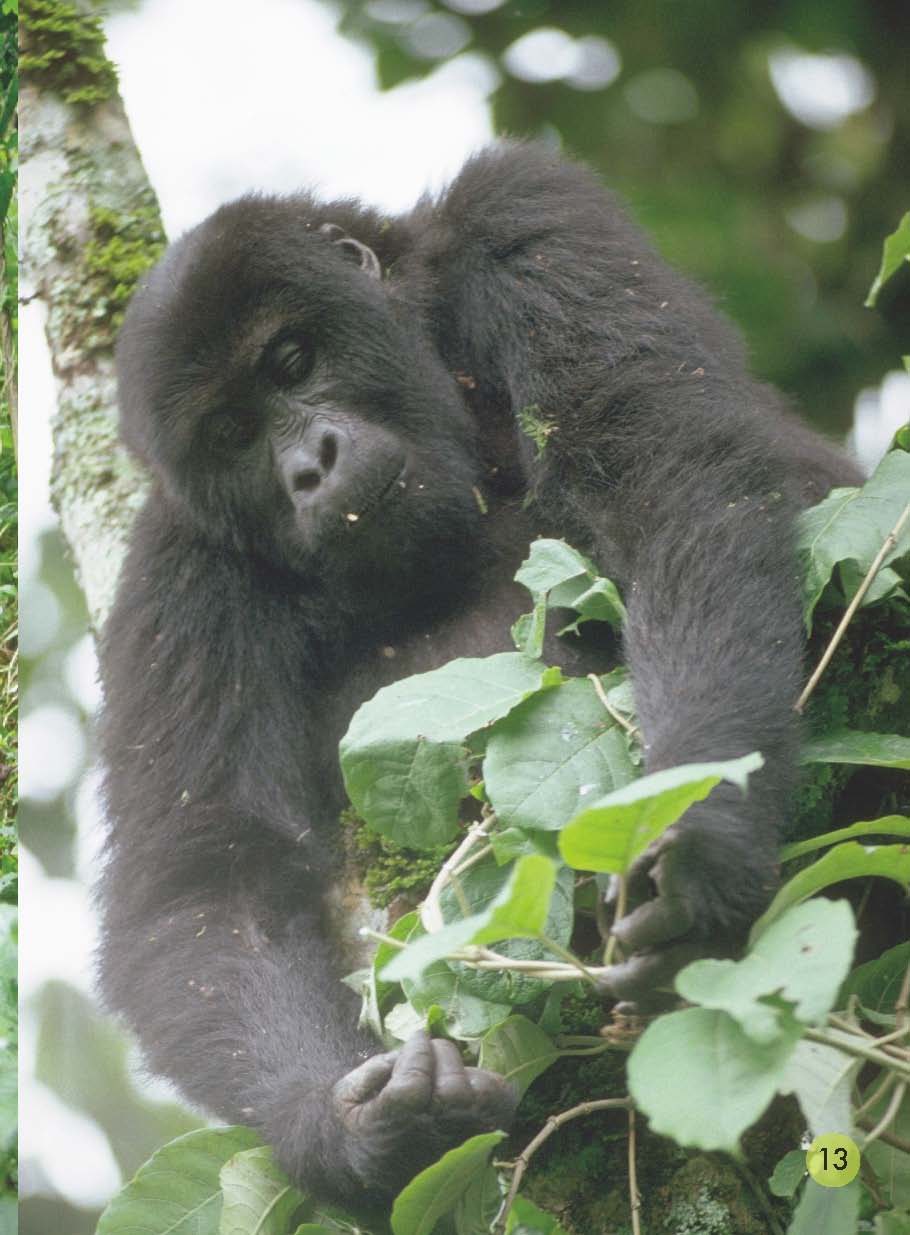 Second Reading
Pages 14-15
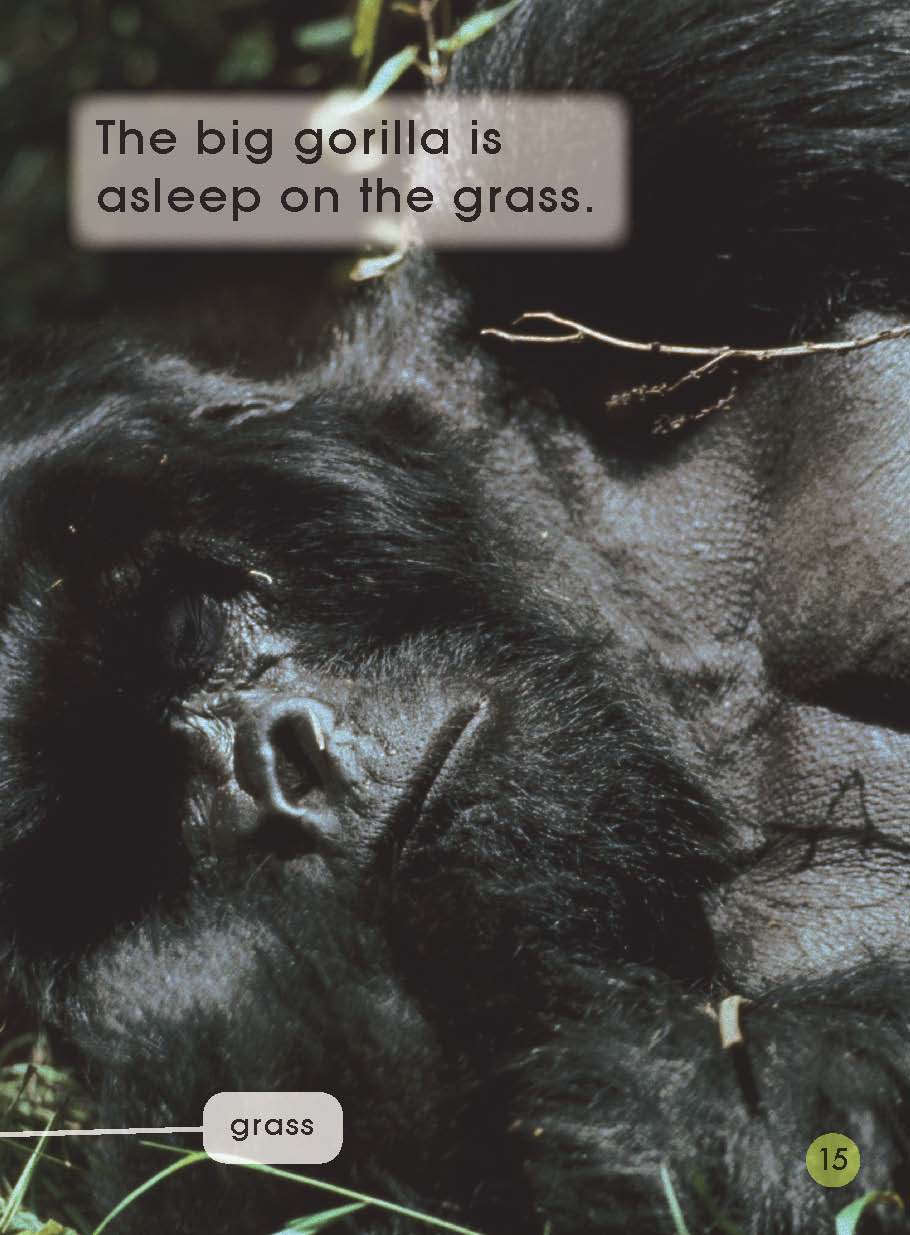 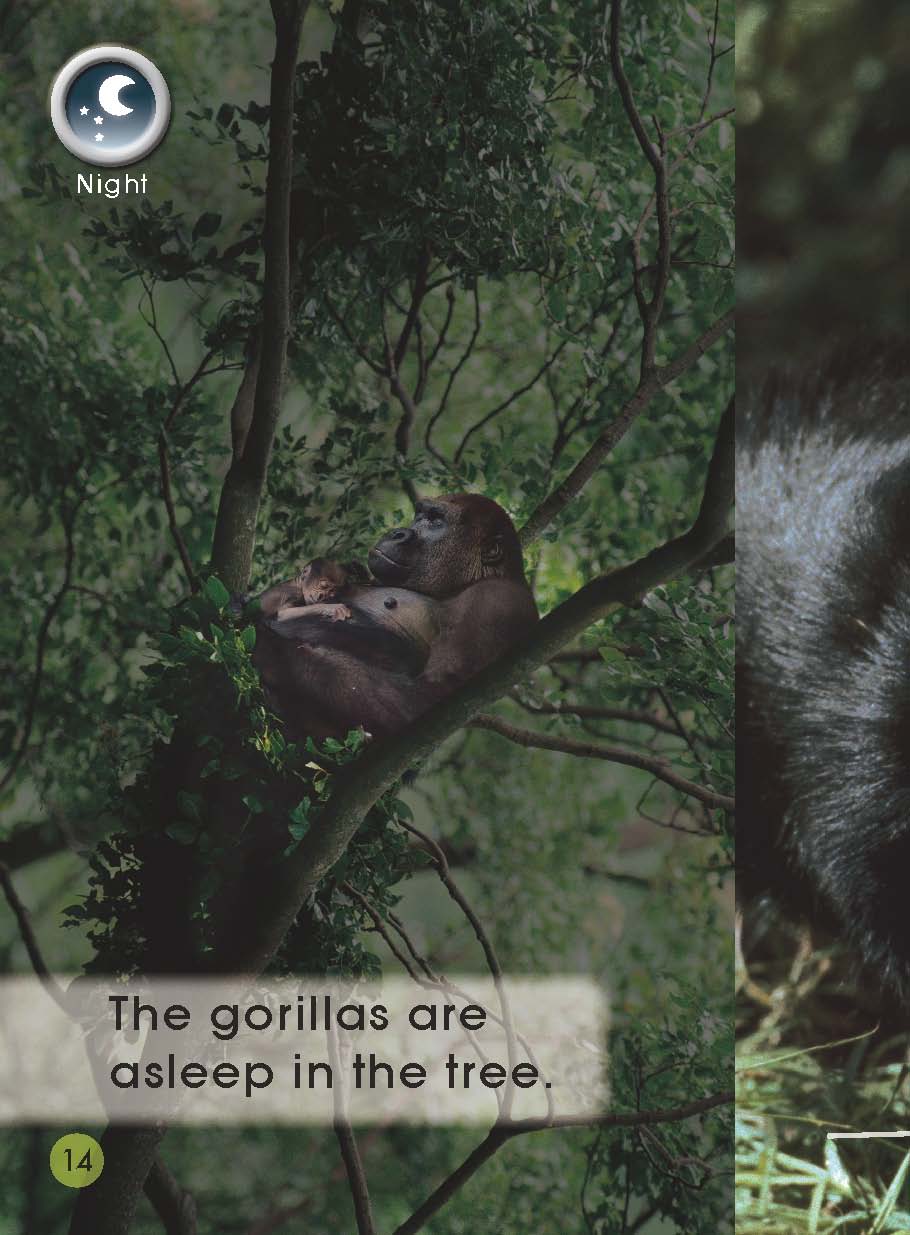 Please complete the diagram to show what happened in the story.
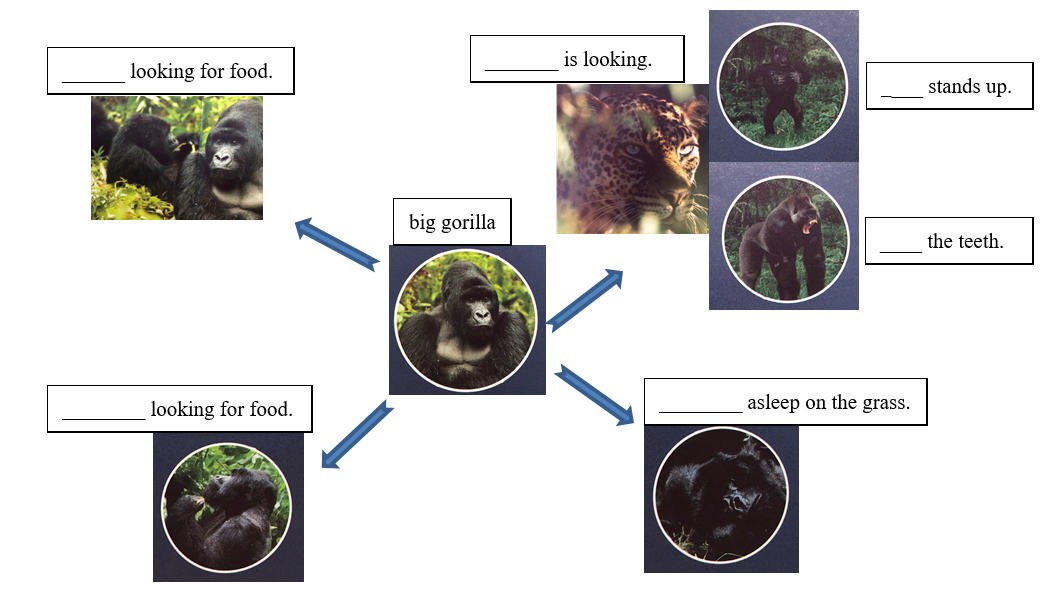 Talk and share in groups.
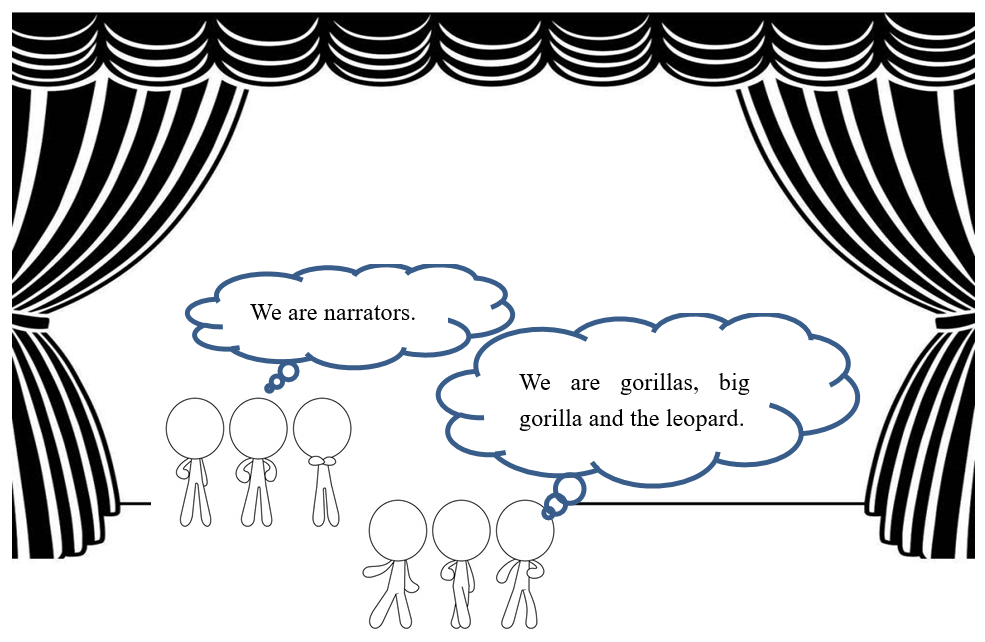 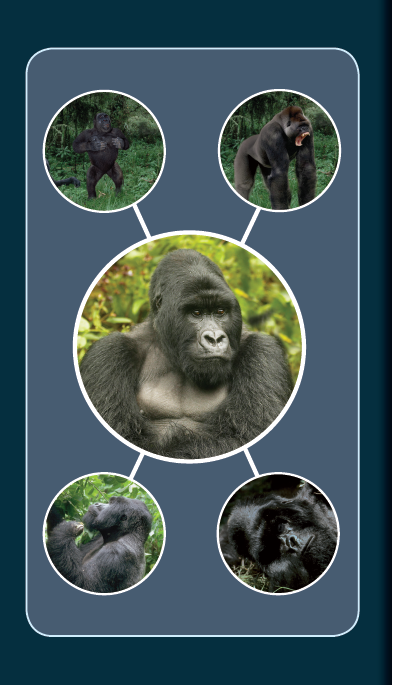 Talk again.
Homework
（1）Talk about the gorillas with your family or your   
           friends.
（2）Try to get more information about the gorillas.